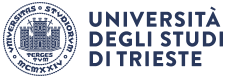 LINGUA E TRADUZIONE PORTOGHESE I
Dipartimento di Scienze Giuridiche, del Linguaggio, dell’Interpretazione e della Traduzione
Prof.ssa Nancy Lemos Dos Reis| nancy.lemosdosreis@units.it
Sumário da aula n°3 e n°4
Terça – feira, 09 (nove) de novembro de 2021 (dois mil e vinte e um)
Pequena revisão da aula anterior
As nacionalidades – Verbo ser + nacionalidades. 
	                          Ouvir com atenção e compreender.
Continuação dos sons do português europeu – vogais e consoantes
Ditongos, dígrafos, grupos de consoantes.
Artigos definidos e indefinidos. Exercícios
Ditado.
Tpc’s
QUE NERVOS!
Stop!
… a professora ontem não se apresentou!!!!
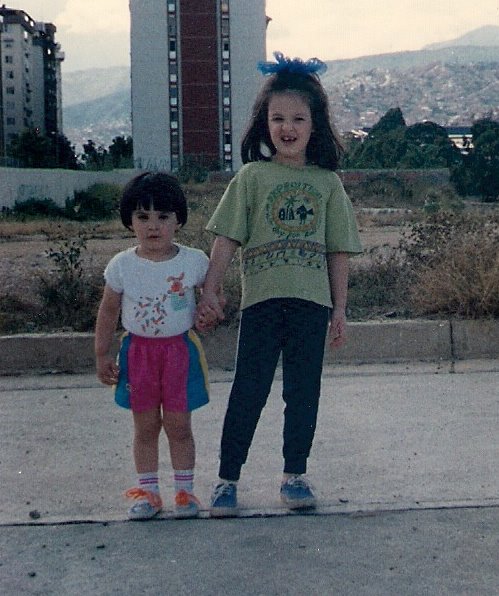 A minha irmã 
chama-se JENNY
Olá! eu chamo-me  Nancy Lemos Dos Reis.

E sou a vossa professora de português!

Nasci em Caracas na Venezuela, e sendo filha de emigrantes portugueses tenho a nacionalidade venezuelana e portuguesa e isso faz de mim uma lusodescendente.

Por isso eu falo espanhol e português. Aprendi o inglês na escola e acho que me desenrasco muito bem com o italiano!
Caracas nos anos 90!
Quem é ela? Não a conheço.
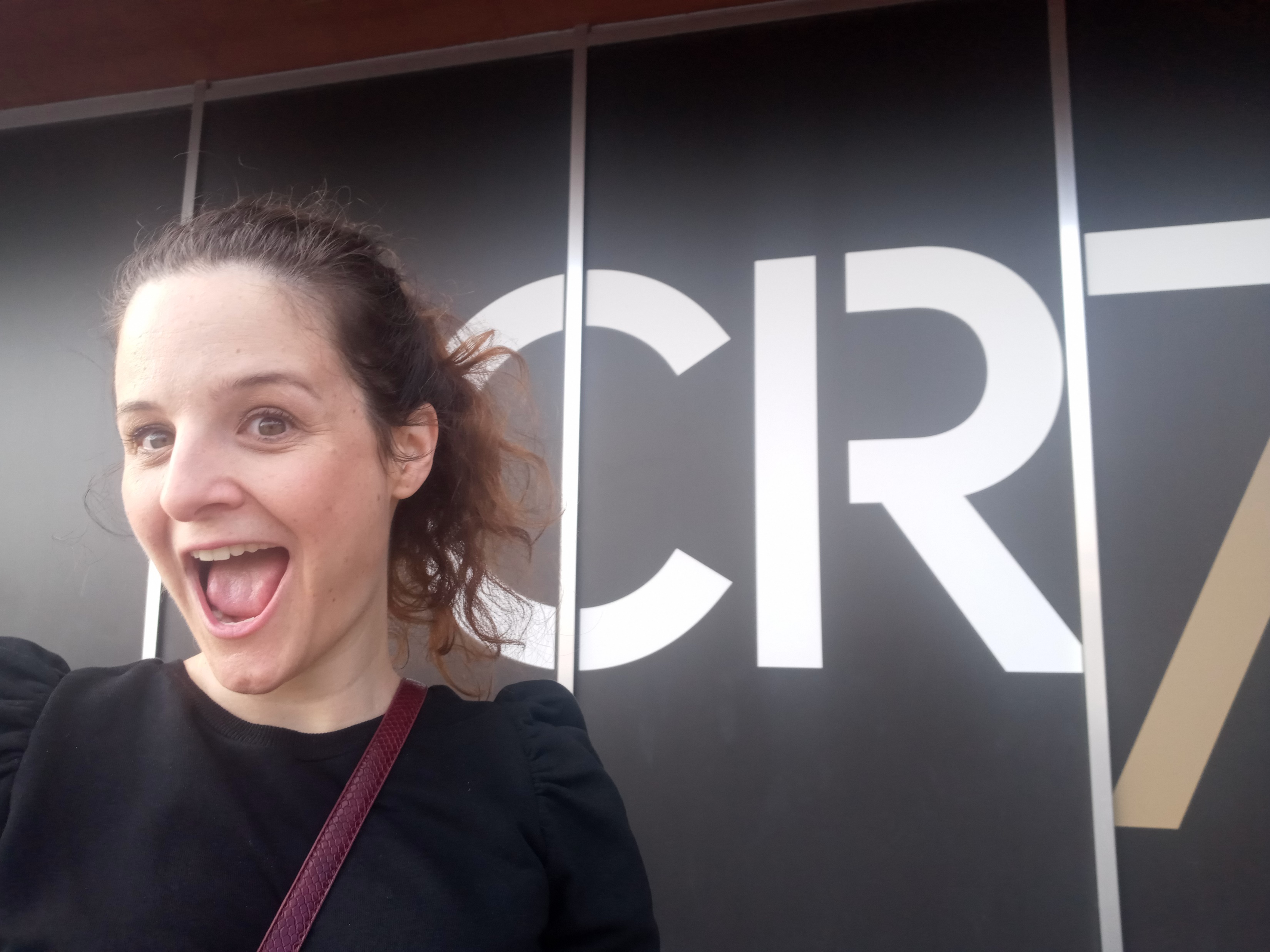 Quem é ele?
________ Cristiano Ronaldo.
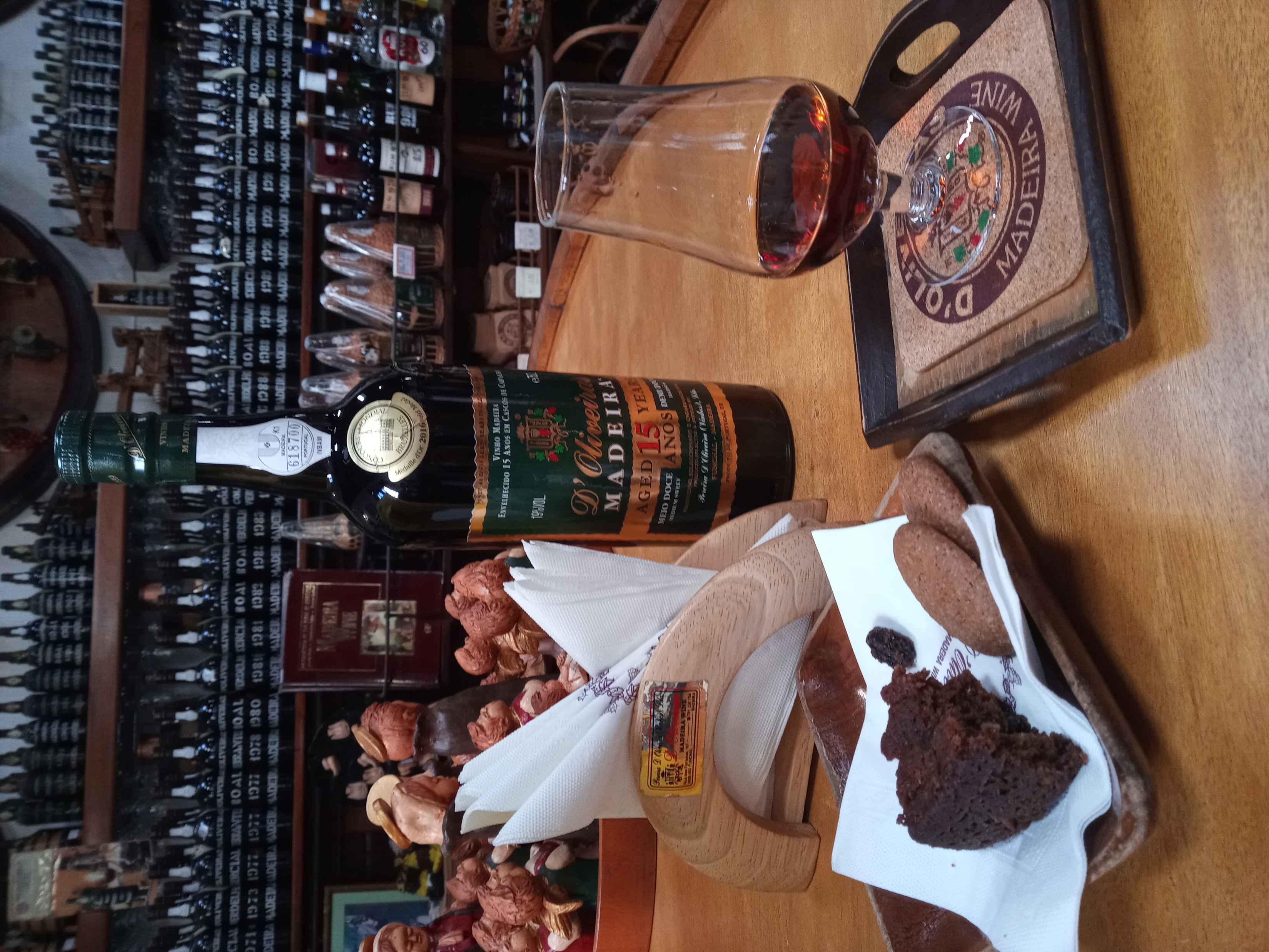 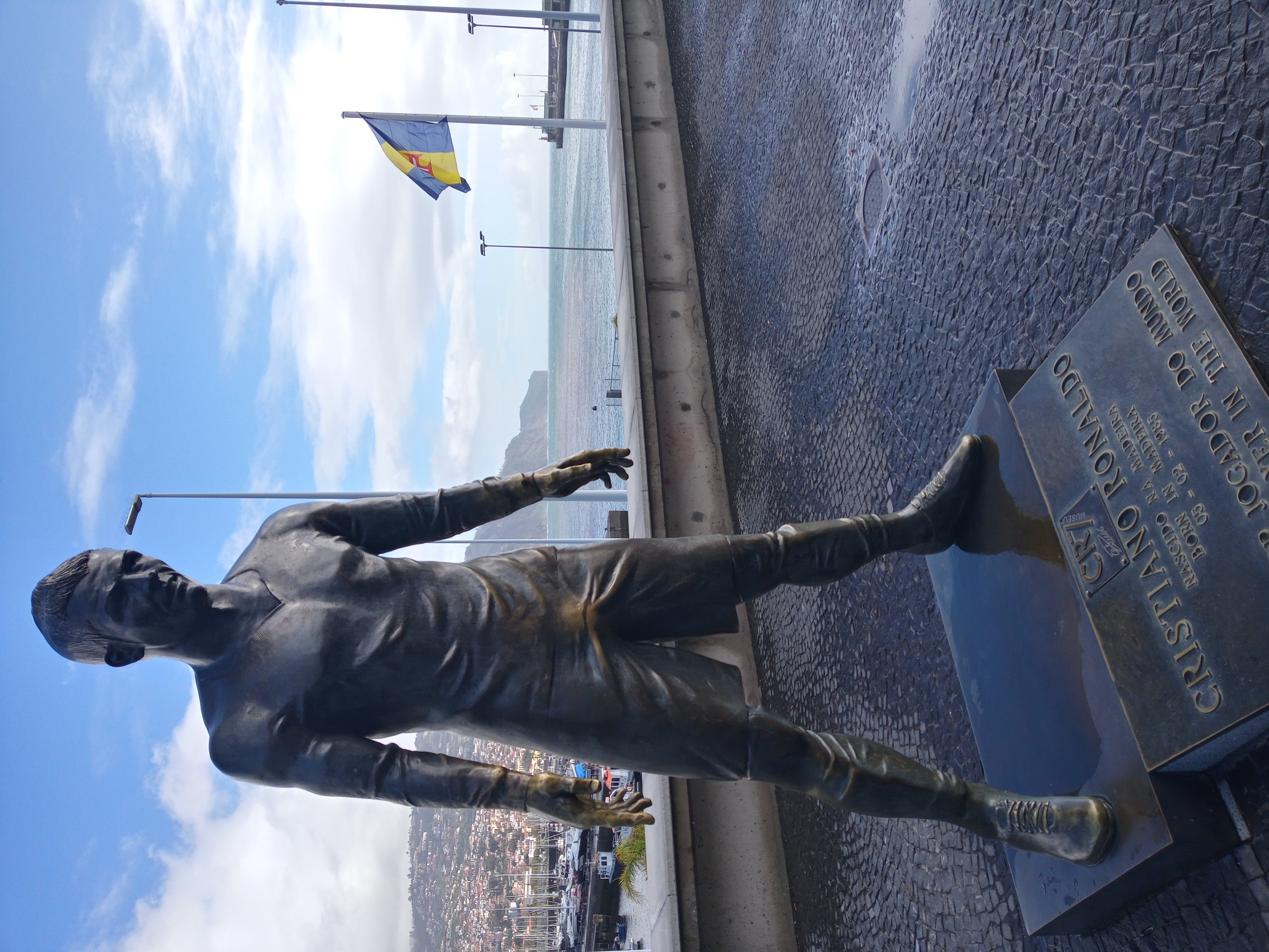 O melhor simmmm!
Em teoria _______ a minha professora de português.
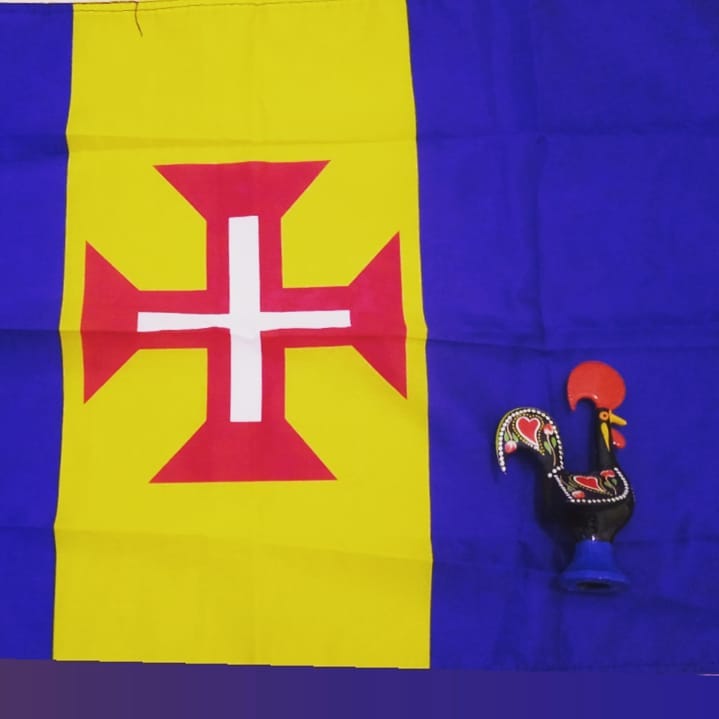 Quando me perguntam de onde sou? 

Normalmente respondo que sou portuguesa e madeirense porque sou da ilha da Madeira.
Eu
Tu
Ele/ela
Nós
Vós
Vocês
Eles/elas
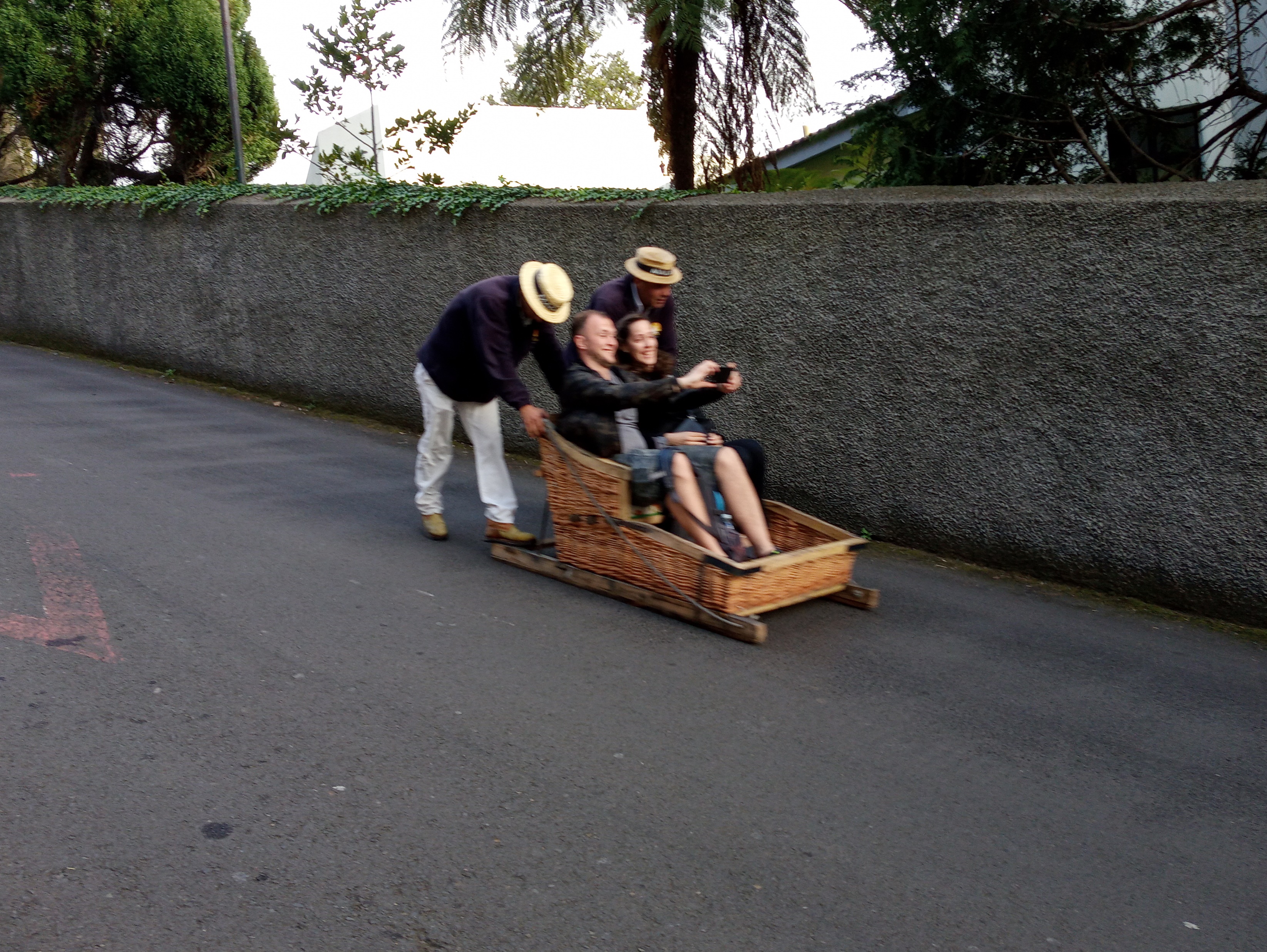 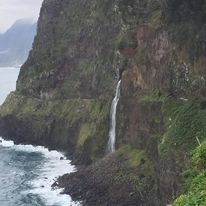 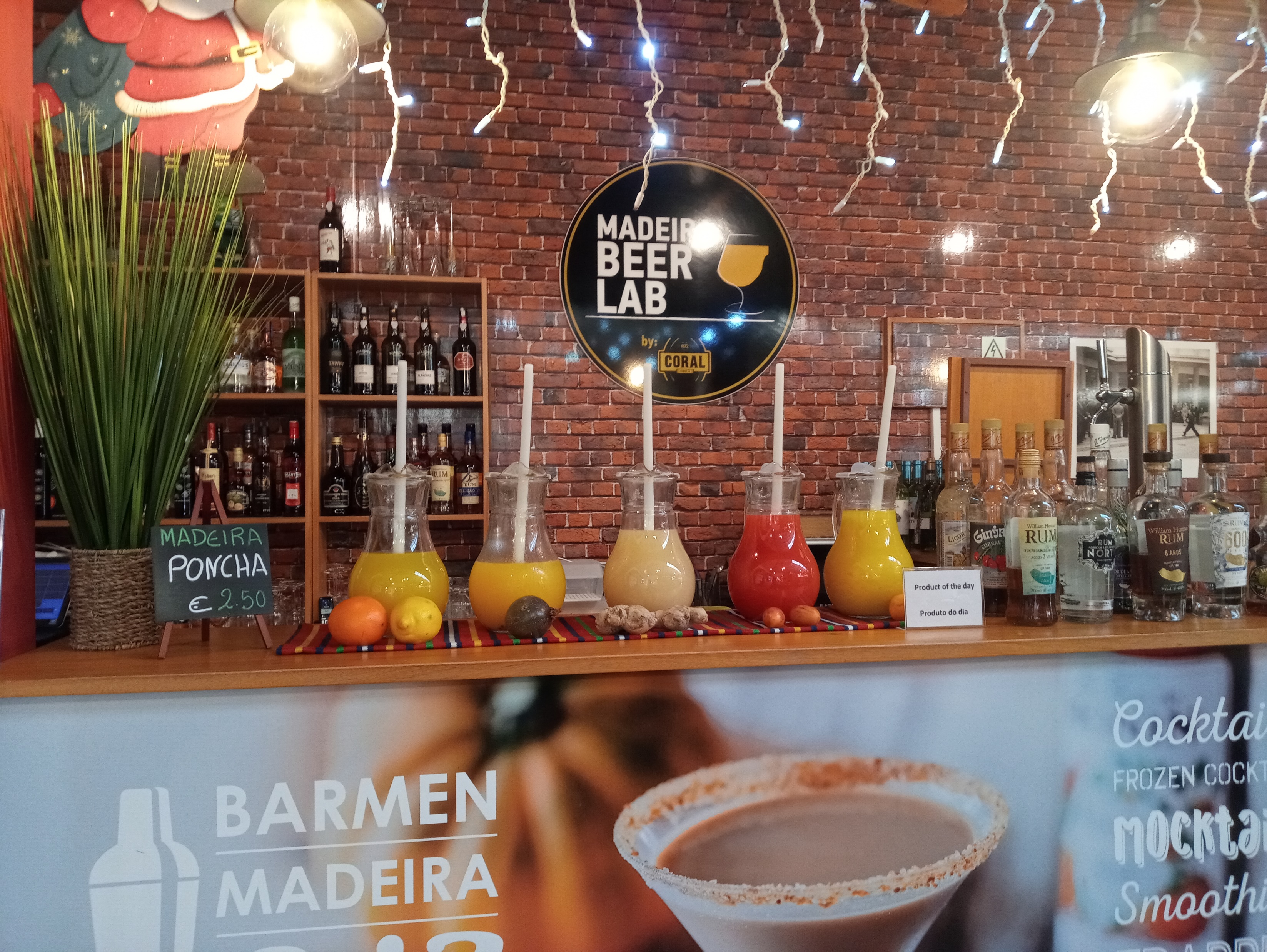 Venho da Ilha das flores, das frutas e animais exóticos e nós divertimos lançando uma cadeira de vimes pela ladeira abaixo.
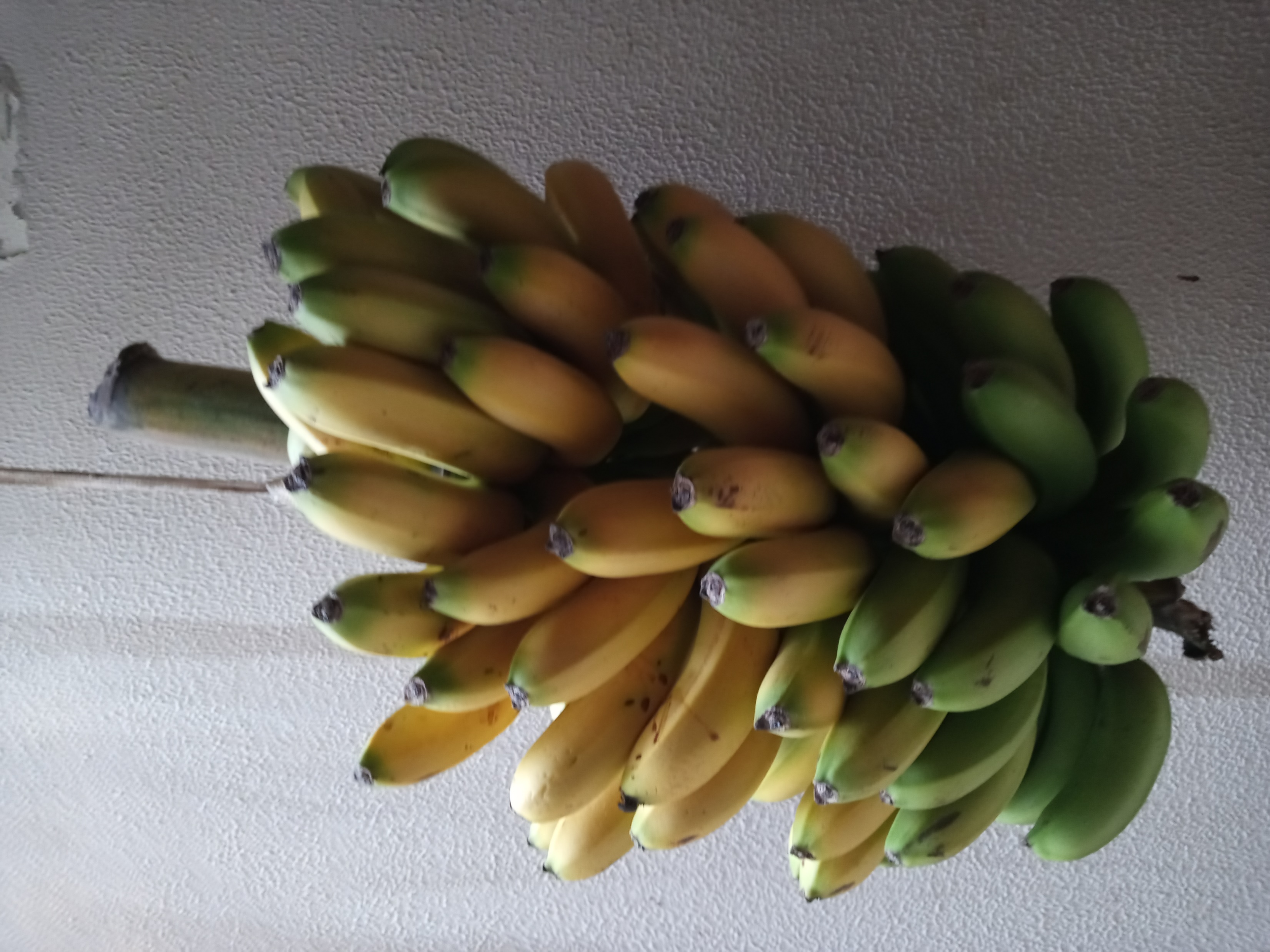 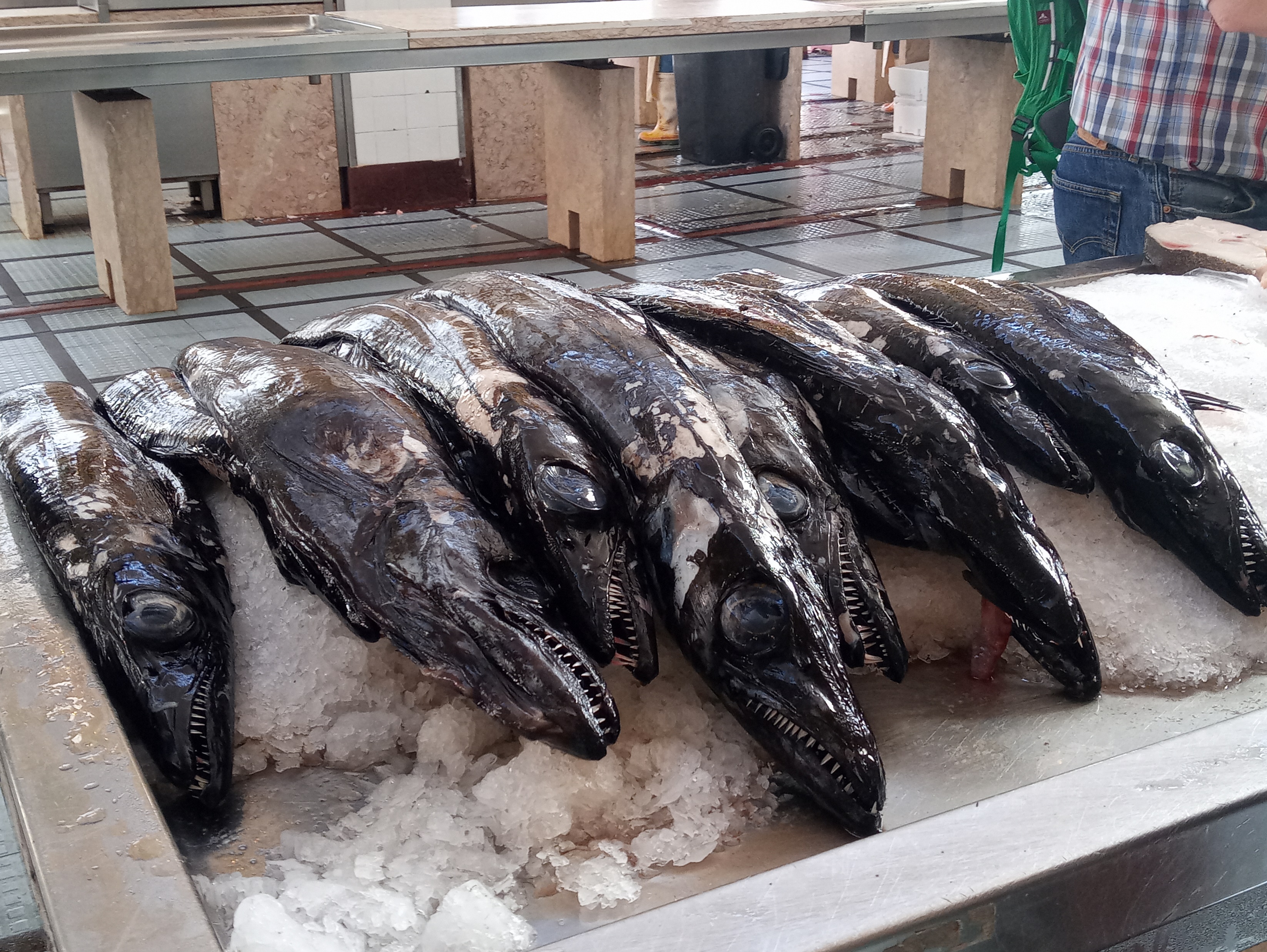 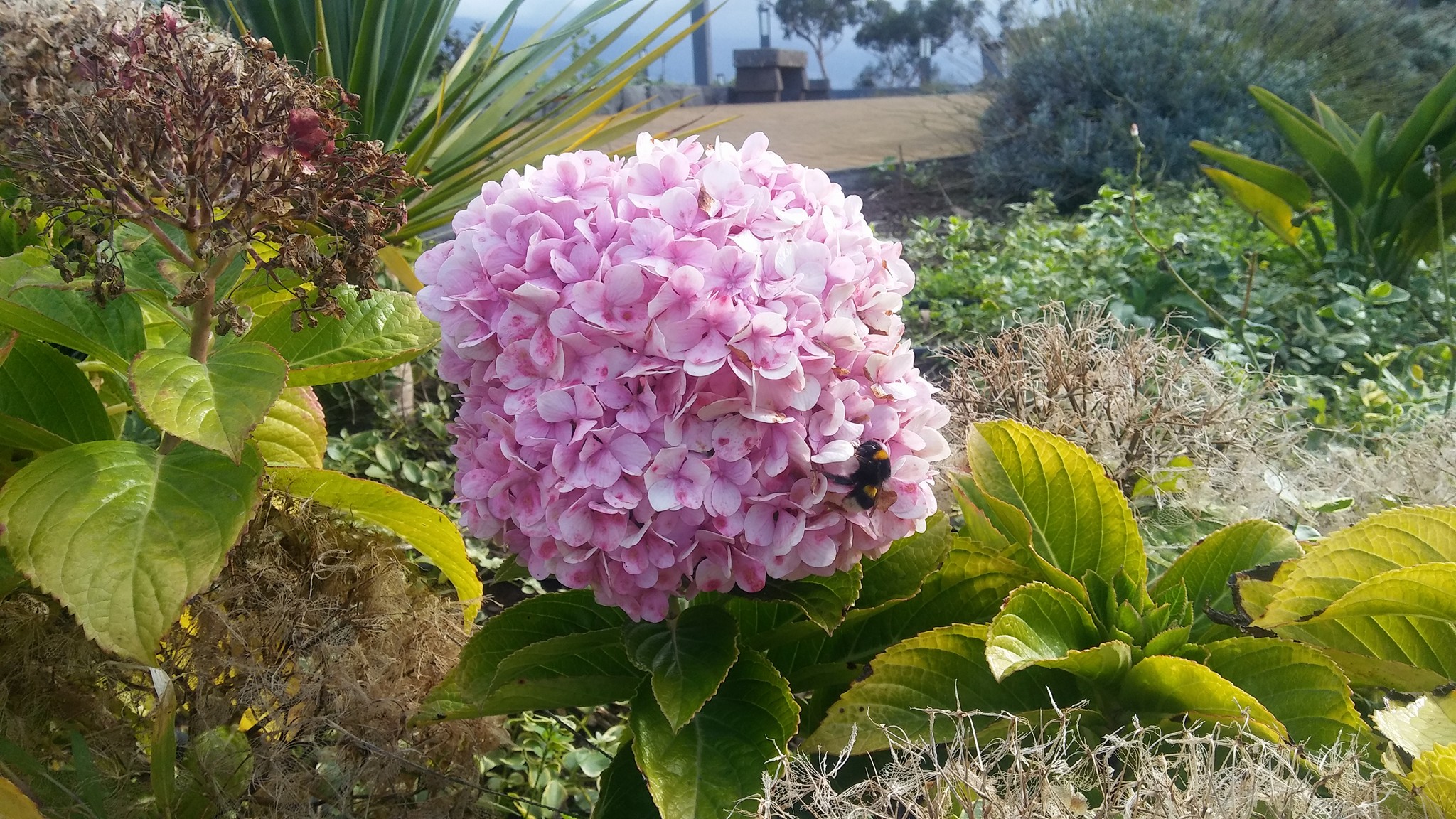 Peixe espada preto madeirense 
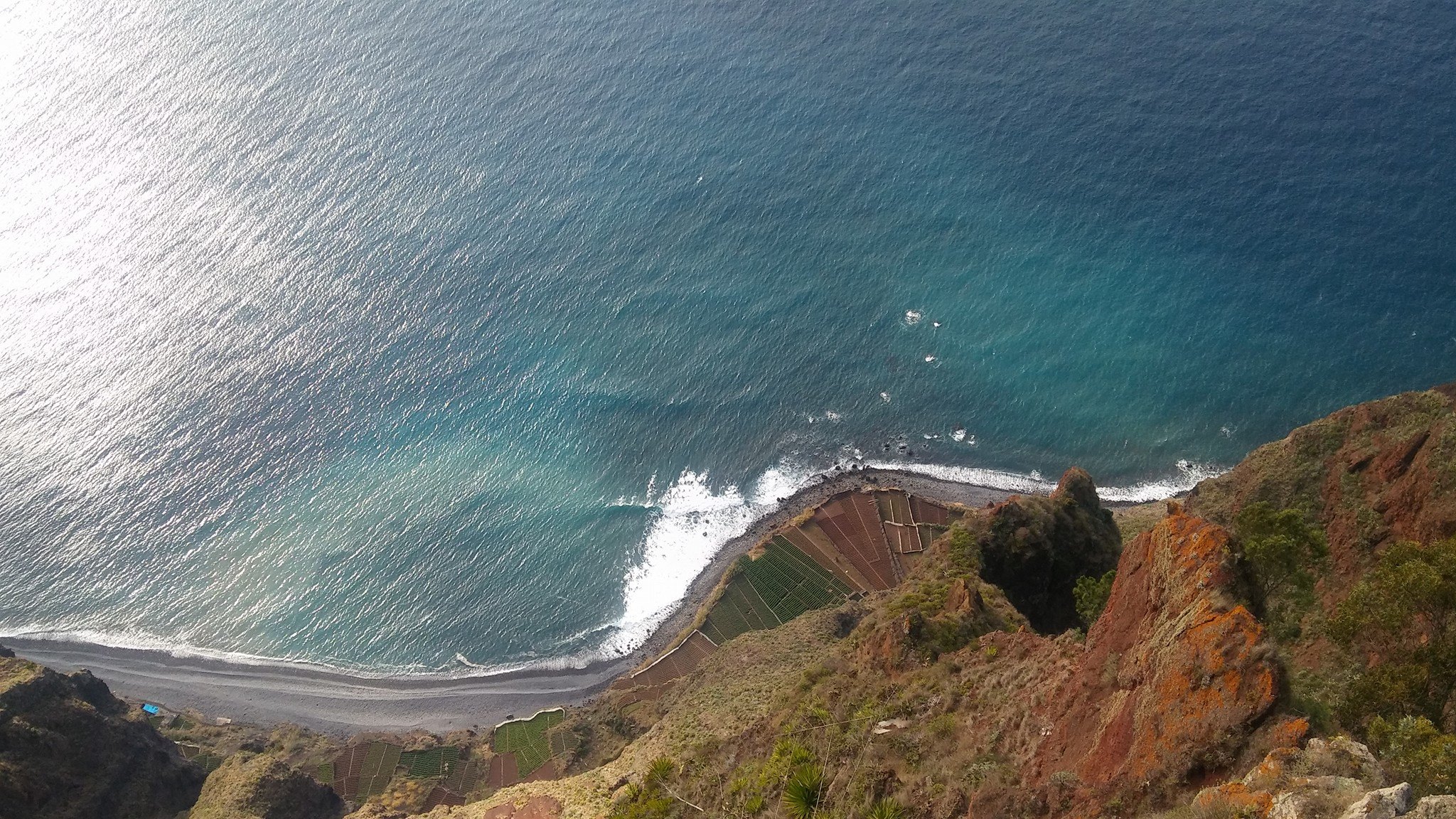 Alto lá! 
Parem tudo agora mesmo!
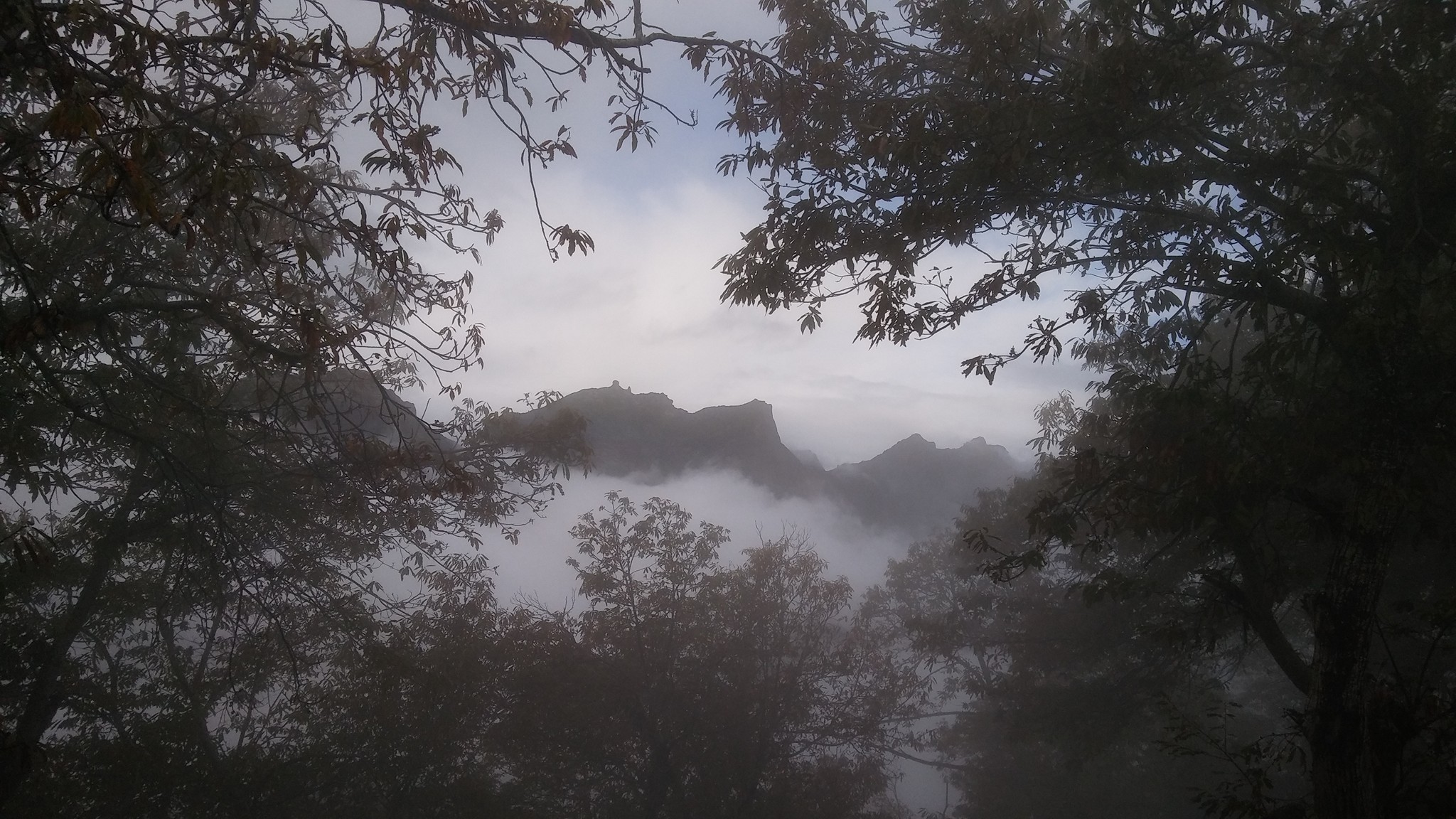 Professora mas nós temos uma curiosidade…
ATENÇÃO 👩🏻‍🏫
Revisão da aula anterior
O boa noite em português pode ser considerado“buonanotte”o “buonasera” dependendo do contexto em italiano
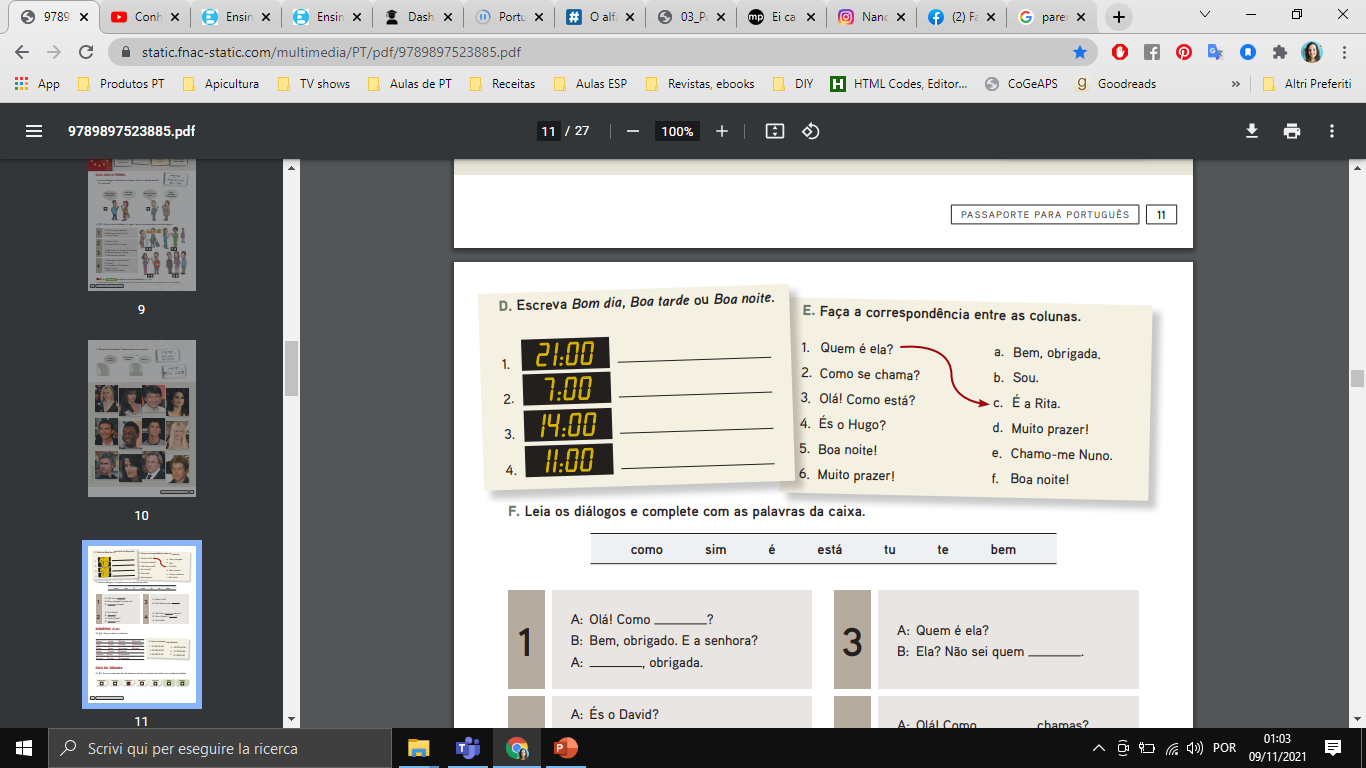 Boa noite
Bom dia
Boa tarde
Bom dia
Normalmente começamos a dizer boa tarde a partir do meio dia / das doze horas (12:00)
Fonte: Livro Passaporte para português 1
Revisão da aula anterior, continuação…
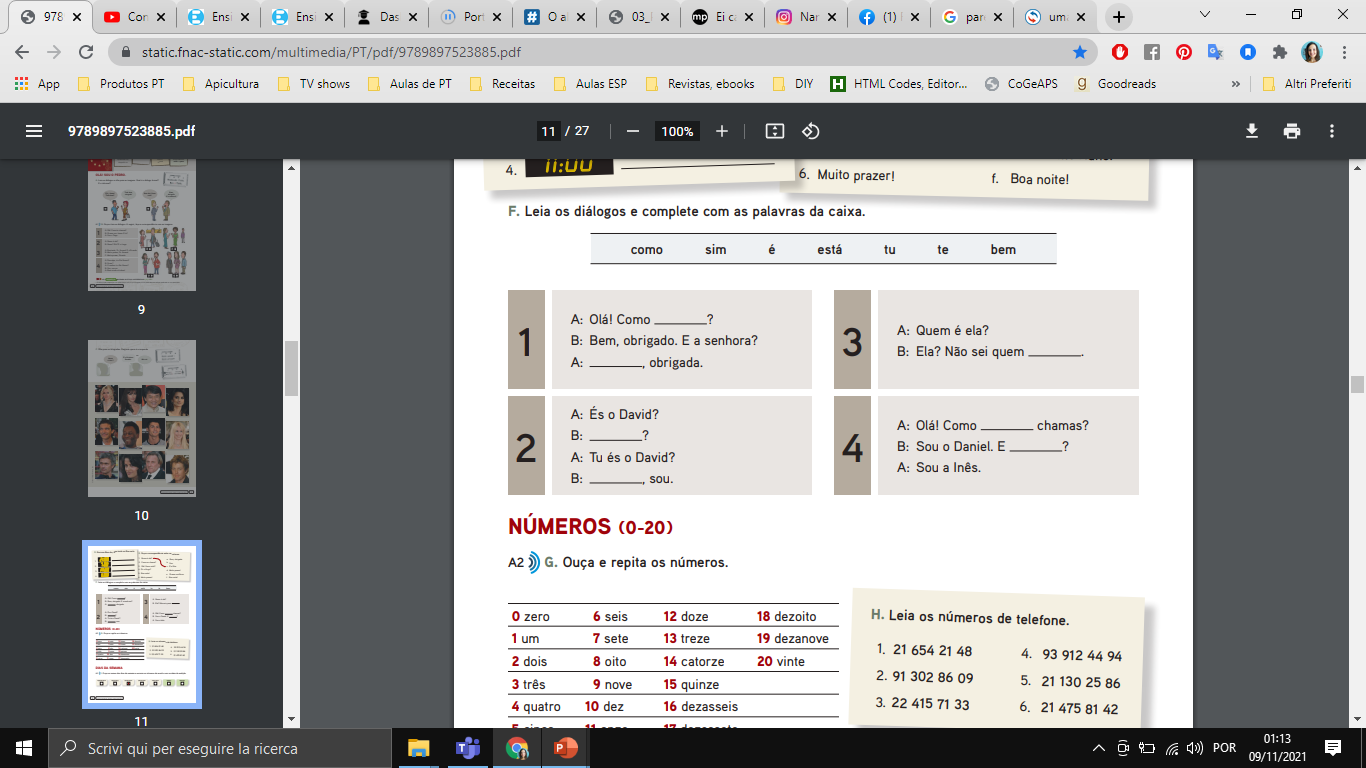 Fonte: Livro Passaporte para português 1
Revisão da aula anterior, continuação…
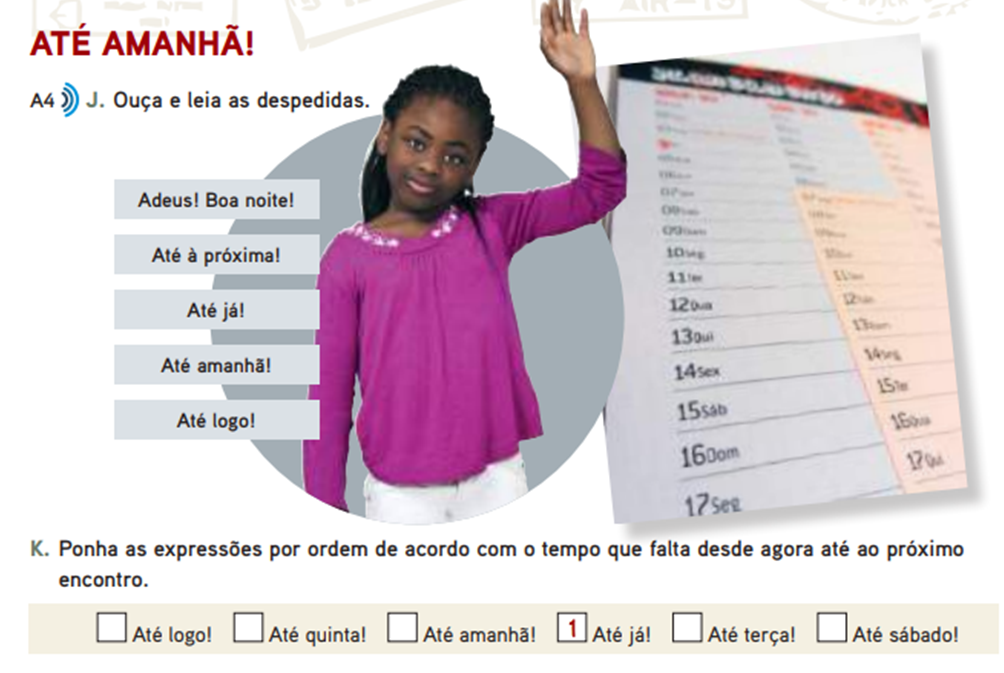 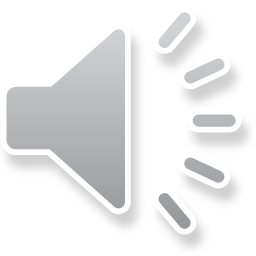 Fonte: Livro Passaporte para português 1
As nacionalidades
QUE LINGUAS FALA? 
VOCÊ É FRÂNCES? 
TU ÉS MEXICANA? 
ELA É CUBANA? 
ELE É CHILENO? 
TU ÉS VENEZUELANO?
COMO SE CHAMA? 
QUAL É A SUA NACIONALIDADE ? 
QUAL É A SUA PROFISSÃO? 
QUAL É O SEU E-MAIL? 
QUAL É O SEU NÚMERO DE TELEFONE?
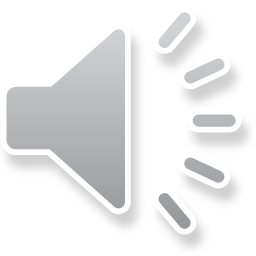 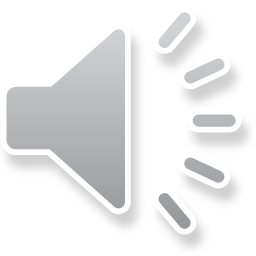 Fonte: Livro “ENTRE NÓS 1 – MÉTODO DE PORTUGUÊS PARA HISPANOFALANTES ”